Year 5 Curriculum Evening‘Love your neighbour as yourself.’
presentation September 2024
Overview
Welcome to Year 5
Expectations: Mission and Values
Curriculum overview
Communication
Welcome to Year 5
Class Teachers:
Mr Owen, Mrs Inglis, Miss Smith

Teaching Assistants:
Mrs Malcolm, Mrs MacLeod, Mr Marriott, Miss Wootton

PPA Teachers
Mrs Longmore, Miss Masterman
Our Mission and Values
‘Love your neighbour as yourself.’ 
Luke 10:27

Faith, Hope, Love

Be safe, Be ready, Be Respectful
Expectations: Be safe, be ready, be respectful
Homework
Set on a Friday via Google Classroom to be completed for the following Friday.
Topic – occasional project based activity
English-spelling/grammar (spag.com and spelling frame)
Maths – Mathletics and TT Rockstars
Home readers (in their bags EVERY DAY in school please)
Additional Maths Reviews as we finish each chapter – extra practice
PE Kit
Wear to school each Monday and Wednesday
Communication
Parents - Daily through Year 5 comms-admin/absence ( one-way communication only)
Through the office-arrangements for meeting, urgent communication, absence requests
Children - communicate to us through Google Classroom
Trips in Year 5
World Museum – Greeks
IntoFilm
Chester Zoo
Chester Deva Experience - Romans
Wirral Deen Centre – community mosque in Birkenhead
DT – possible CAMS making – local secondary school DT department
Philharmonic – music experience
Local Area walks
Curriculum Overview Autumn-Our World
English
Greek Myths, The Adventures Of Odysseus, A Christmas Carol
Mathematics
Mastery approach in line with national curriculum expectations
Maths No Problem textbooks and workbooks- DFE/ NCETM accredited textbooks
Science
Space and beyond
Wider Curriculum 
Computing-e-safety, network communications/ Spanish / Music – Adventures of Odysseus/ PE –throwing and catching and strategies (Netball) Yoga (6 weeks), swimming 2 weeks, health and fitness, DT healthy salads, Art-sculpture
History and Geography – Ancient Greece / Europe
Curriculum Overview Spring-Our Community and Summer-Our Local Area
Spring – Our Community – Refugees & Summer – Our Environment – Local area and Conservation
	English
Boy at the Back of the Class / I am Malala / Jabberwocky / Just So Stories / Dragonology
	Geography
Mapwork / Earthquakes & Volcanoes
Case study of a city
	Science
Forces  Materials
Plants & Animals
History
Why was Chester important to the Romans?
PSHE
Hygiene and Puberty
Housekeeping: reminders
Be safe, be ready, be respectful underlines all we do 
Water Bottles – please bring in a named refillable water bottle daily
Uniform – please name all items
PE days – no earrings and long hair tied back please
Playtime snacks – healthy snacks (fruit and vegetables-no chocolate/crisps)
Mobile Phones  and smart watches are to be handed in each morning
Walking home/change of arrangements–permission must be emailed to Year 5 team in advance using the year5comms@stbridgets.wirral.sch.uk email
E-safety
Check online activity regularly

If you have concerns that we can support with please let us know

Phones need to be handed in to teachers if brought into school
Thank you
We hope this was useful, please feel free to email any further queries to us and we will get back to you as soon as we can. Thank you for your continued support.

year5comms@stbridgets.wirral.sch.uk
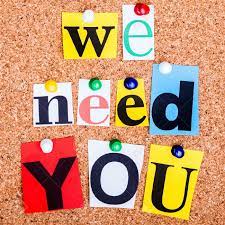 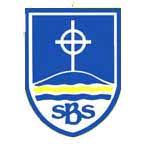 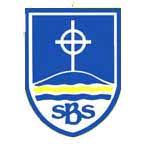 Your
PTA
Some of the events they organize
Summer Fair
Christmas Cards
Summer Social for parents
Christmas Discos
Raffle boxes
Class photographs
The PTA is dedicated to aiding the entire learning experience of all the children here at school as well as helping the school become a fully integrated part of the local community
If you are interested in being a part then please speak to Mrs Inglis or Nicola Rose (Year 6 parent)– or your class teacher who can point you in the right direction